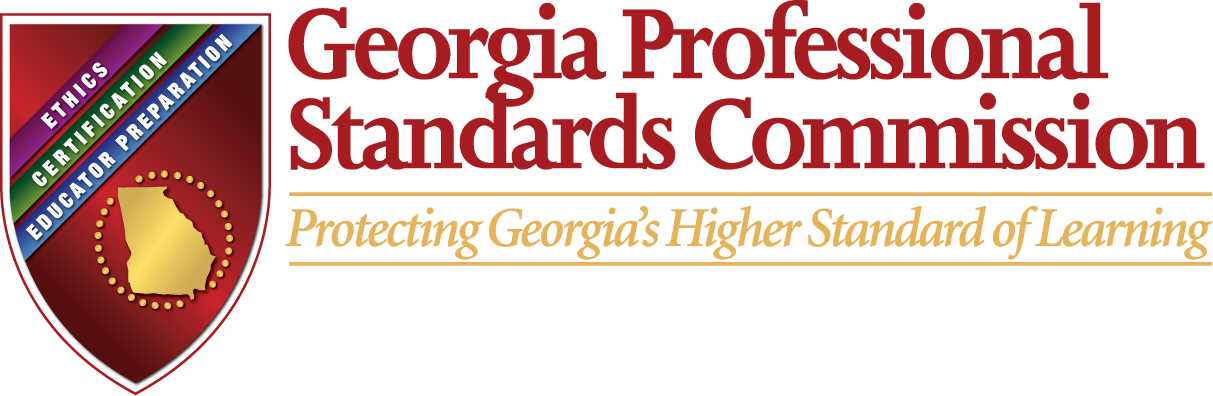 Standard FourProgram Impact
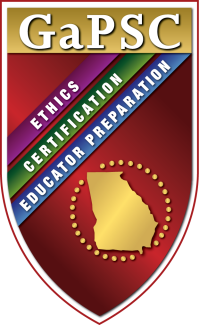 Standard Four:Program Impact
The provider demonstrates the impact of its completers on P-12 student learning and development, classroom instruction, and schools, and the satisfaction of its completers with the relevance and effectiveness of their preparation.
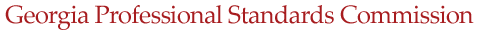 [Speaker Notes: who represent diversity based on ethnicity, race, socioeconomic status, gender, language, religion, sexual identification, and/or geographc origin.]
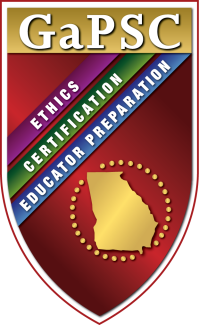 Standard Four:Program Impact
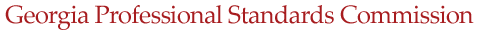 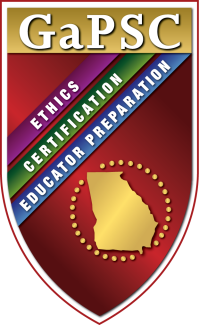 Component 4.4:Satisfaction of Completers
The provider demonstrates, using measures that result in valid and reliable data, that program completers perceive their preparation as relevant to the responsibilities they confront on the job, and that the preparation was effective.
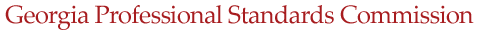 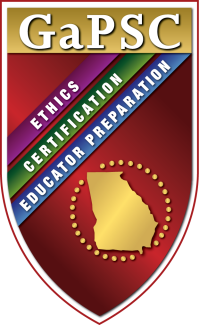 Component 4.4:Supporting Evidence
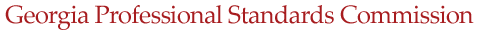 [Speaker Notes: MOU  - Evidence documents that a collaborative process is in place
A shared responsibility model that includes such things as co-construction of instruments and evaluations, curriculum revisions, and key assignments
A system is in place to ensure P-12 educators are involved in on-going decision-making (e.g., exit and entry requirements, etc.

Evidence documents that clinical experiences are sequential, progressive, and linked to coursework

Evidence documents that educators and/or administrators co-construct criteria for selection of clinical educators
Are involved in the selection and evaluation of clinical educators
Candidates and clinical educators evaluate each other
Results of evaluations are shared with clinical educators]
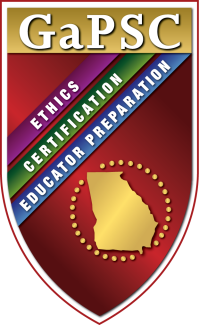 Component 4.3:Satisfaction of Employers
The provider demonstrates, using measures that result in valid and reliable data and including employment milestones such as promotion and retention, that employers are satisfied with the completers’ preparation for their assigned responsibilities in working with P-12 students.
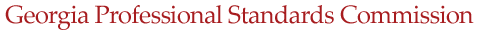 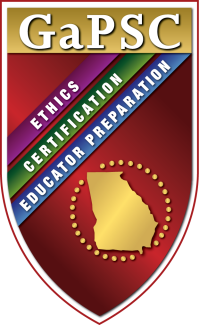 Component 4.3:Supporting Evidence
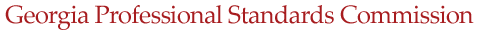 [Speaker Notes: MOU  - Evidence documents that a collaborative process is in place
A shared responsibility model that includes such things as co-construction of instruments and evaluations, curriculum revisions, and key assignments
A system is in place to ensure P-12 educators are involved in on-going decision-making (e.g., exit and entry requirements, etc.

Evidence documents that clinical experiences are sequential, progressive, and linked to coursework

Evidence documents that educators and/or administrators co-construct criteria for selection of clinical educators
Are involved in the selection and evaluation of clinical educators
Candidates and clinical educators evaluate each other
Results of evaluations are shared with clinical educators]
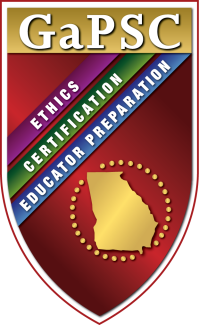 Component 4.2:Indicators of Teaching Effectiveness
The provider demonstrates, through structured and validated observation instruments and/or student surveys, that completers effectively apply the professional knowledge, skills, and dispositions that the preparation experiences were designed to achieve.
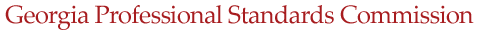 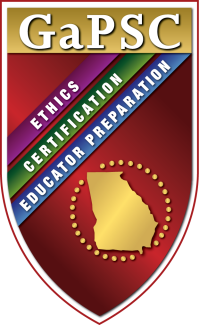 Component 4.2:Supporting Evidence
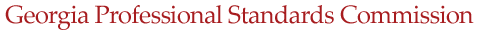 [Speaker Notes: MOU  - Evidence documents that a collaborative process is in place
A shared responsibility model that includes such things as co-construction of instruments and evaluations, curriculum revisions, and key assignments
A system is in place to ensure P-12 educators are involved in on-going decision-making (e.g., exit and entry requirements, etc.

Evidence documents that clinical experiences are sequential, progressive, and linked to coursework

Evidence documents that educators and/or administrators co-construct criteria for selection of clinical educators
Are involved in the selection and evaluation of clinical educators
Candidates and clinical educators evaluate each other
Results of evaluations are shared with clinical educators]
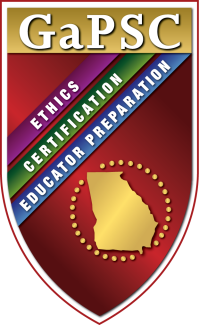 Component 4.1:Impact on P-12 Student Learning and Development
The provider documents, using multiple measures, that program completers contribute to an expected level of student-learning growth. Multiple measures shall include all available growth measures (including value-added measures, student-growth percentiles, and student learning and development objectives) required by the state for its teachers and available to Educator Preparation Providers, other state-supported P-12 impact measures, and any other measures employed by the provider.
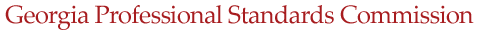 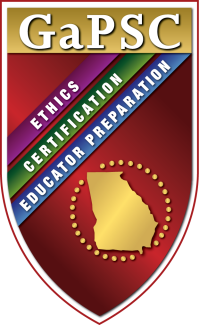 Component 4.1:Impact on P-12 Student Learning and Development
The provider documents, using multiple measures, that program completers contribute to an expected level of student-learning growth.
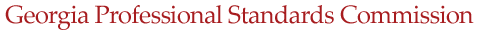 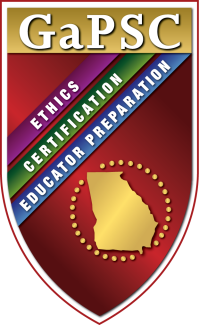 Component 4.1:Impact on P-12 Student Learning and Development
Multiple measures shall include all available growth measures required by the state for its teachers and available to Educator Preparation Providers…
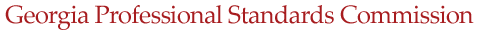 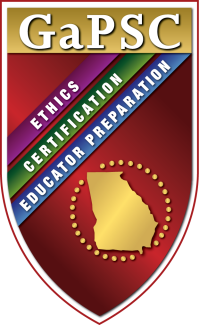 Component 4.1:Impact on P-12 Student Learning and Development
What types of available multiple measures?
(To include) Value-added measures, student-growth percentiles, and student learning and development objectives
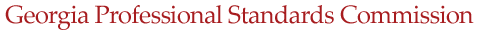 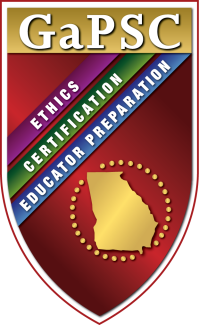 Component 4.1:Impact on P-12 Student Learning and Development
Multiple measures shall include all available growth measures required by the state for its teachers and available to Educator Preparation Providers, other state-supported P-12 impact measures, and any other measures employed by the provider.
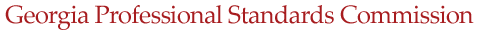 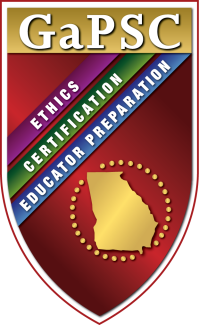 Component 4.1:Supporting Evidence
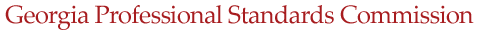 [Speaker Notes: MOU  - Evidence documents that a collaborative process is in place
A shared responsibility model that includes such things as co-construction of instruments and evaluations, curriculum revisions, and key assignments
A system is in place to ensure P-12 educators are involved in on-going decision-making (e.g., exit and entry requirements, etc.

Evidence documents that clinical experiences are sequential, progressive, and linked to coursework

Evidence documents that educators and/or administrators co-construct criteria for selection of clinical educators
Are involved in the selection and evaluation of clinical educators
Candidates and clinical educators evaluate each other
Results of evaluations are shared with clinical educators]
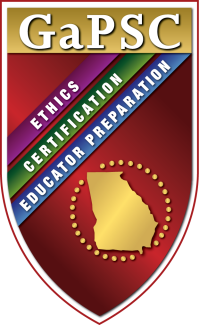 Standard Four:Evidence for all components
P-20 Collaboratives are key!
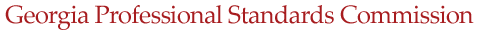 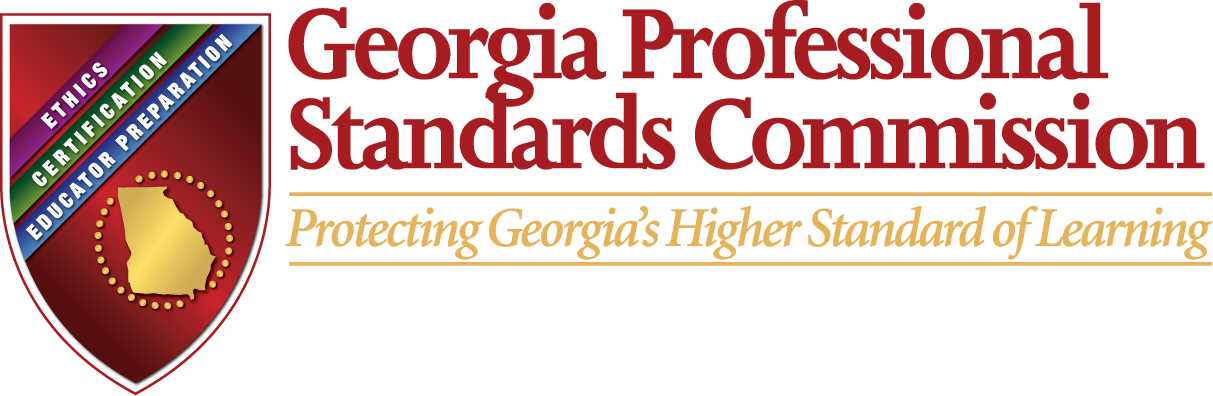 Standard 5 (Preview)Provider Quality Assurance and Continuous Improvement
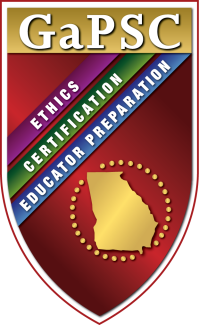 Standard Five:Provider Quality Assurance &     Continuous Improvement
The provider maintains a quality assurance system comprised of valid data from multiple measures, including evidence of candidates’ and completers’ positive impact on P-12 student learning and development. The provider supports continuous improvement that is sustained and evidence-based, and that evaluates the effectiveness of its completers. The provider uses the results of inquiry and data collection to establish priorities, enhance program elements and capacity, and test innovations to improve completers’ impact on P-12 student learning and development.
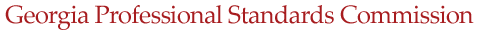 [Speaker Notes: who represent diversity based on ethnicity, race, socioeconomic status, gender, language, religion, sexual identification, and/or geographc origin.]
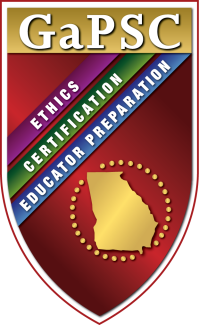 Standard 5:Provider Quality Assurance and Continuous Improvement
Describe how the quality assurance system is comprised of multiple measures that can monitor candidate progress, completer achievements, and provider operational effectiveness.

Describe how the quality assurance system relies on relevant, verifiable, representative, cumulative and actionable measures, and produces empirical evidence that interpretations of data are valid and consistent.

How does the provider regularly and systematically assess performance against its goals and relevant standards, track results over time, test innovations and the effects of selection criteria on subsequent progress and completion, and use results to improve program elements?
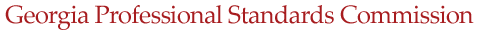 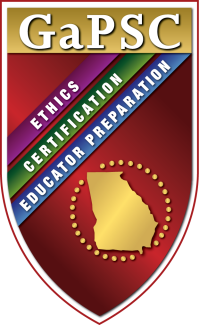 Standard 5:Provider Quality Assurance and Continuous Improvement
How are measures of completer impact, including available outcome data on P-12 student growth, summarized, externally benchmarked, analyzed, shared widely, and acted upon in decision-making related to programs, resource allocation, and future direction?

How does the provider assure that appropriate stakeholders, including alumni, employers, practitioners, school and community partners, and others defined by the provider, are involved in program evaluation, improvement, and identification of models of excellence?
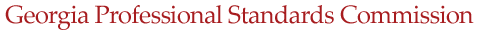 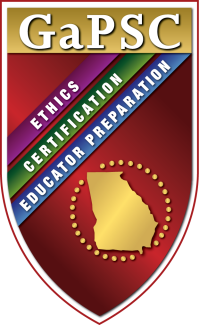 Standard Five:Save the Date
Standard 5 Webinar
August 3, 2016
9:30 am
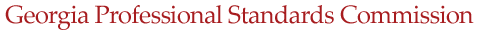